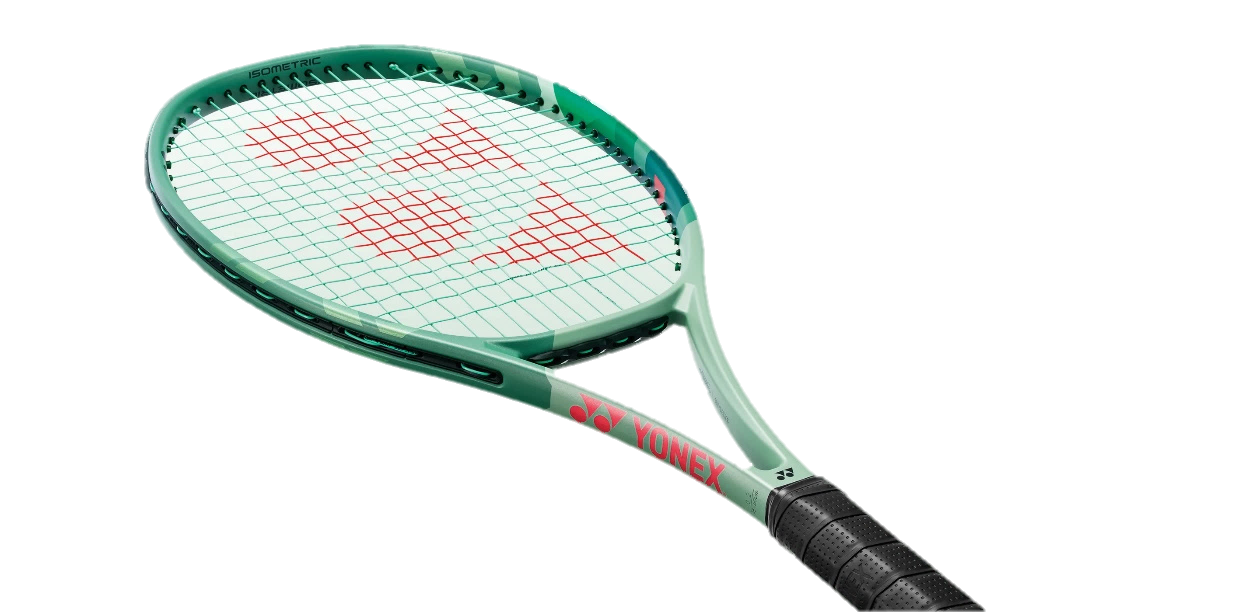 PERCEPT
Percieve, Control, Create
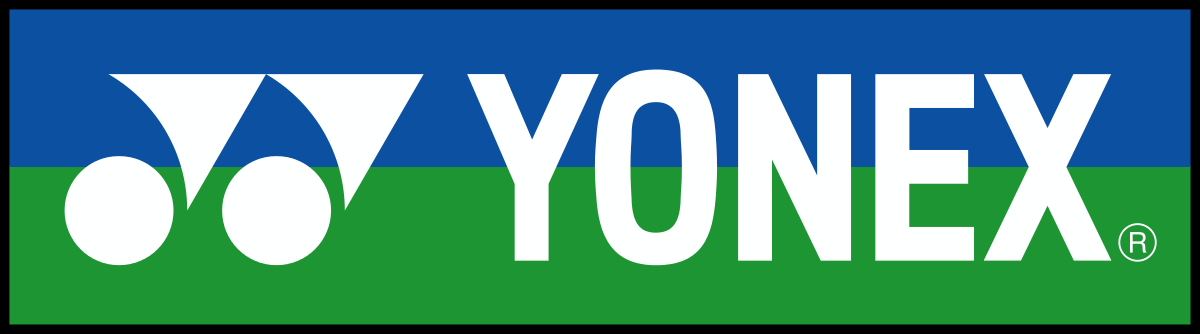 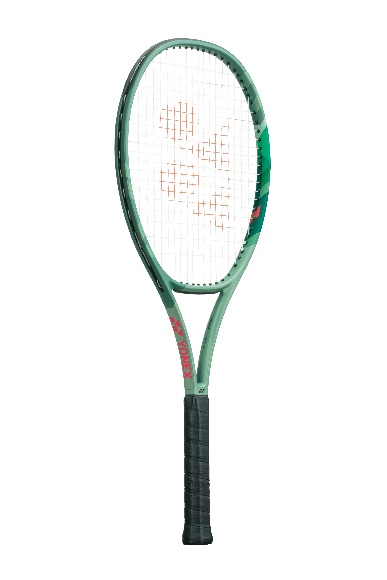 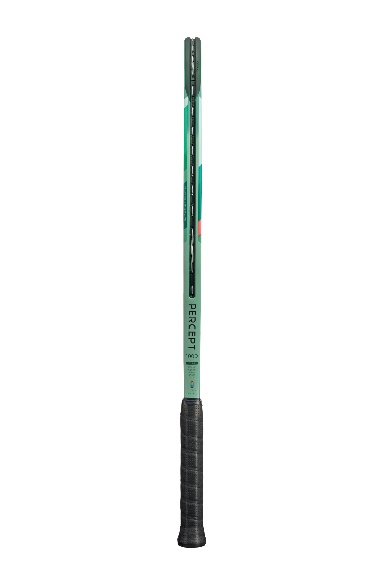 PERCEPT
Percieve, Control, Create
100 D
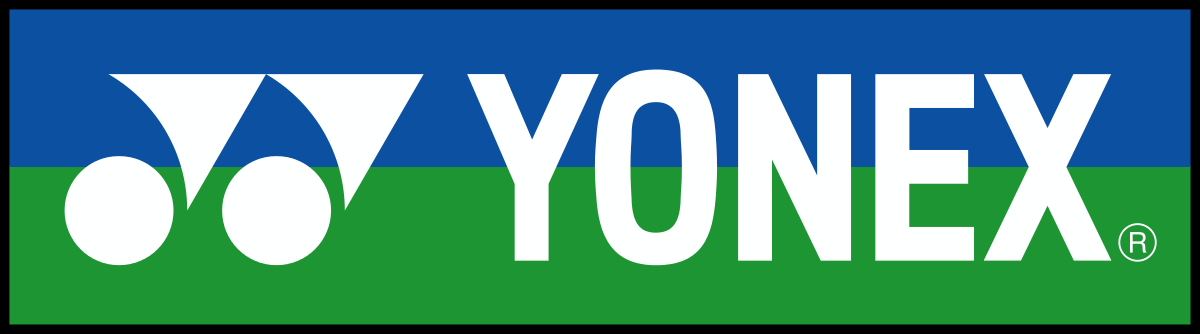 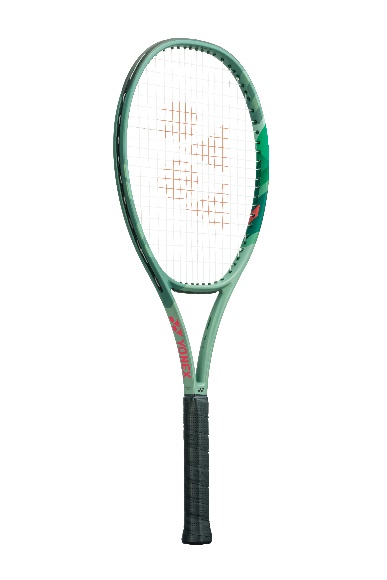 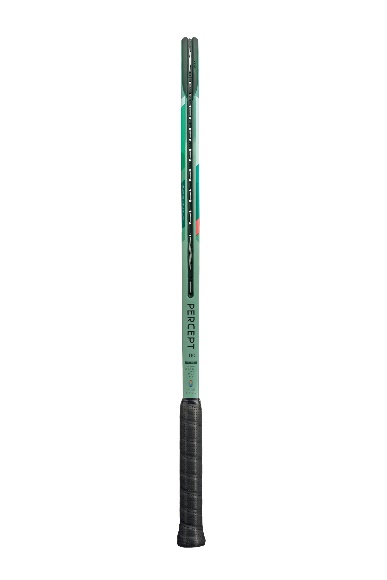 PERCEPT
Percieve, Control, Create
100
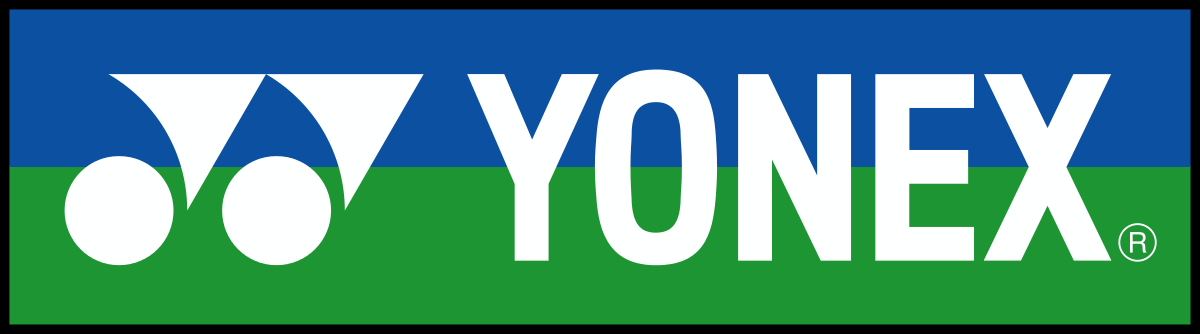 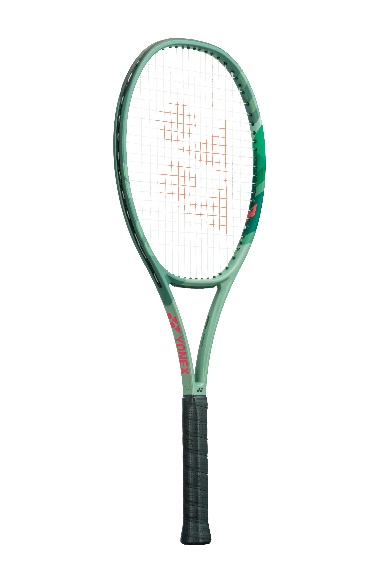 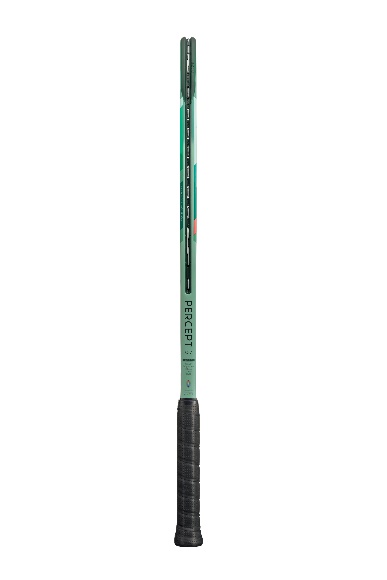 PERCEPT
Percieve, Control, Create
97
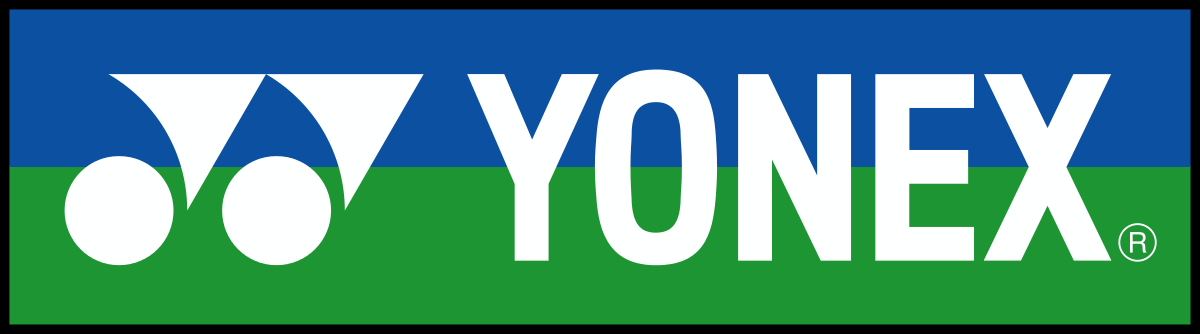 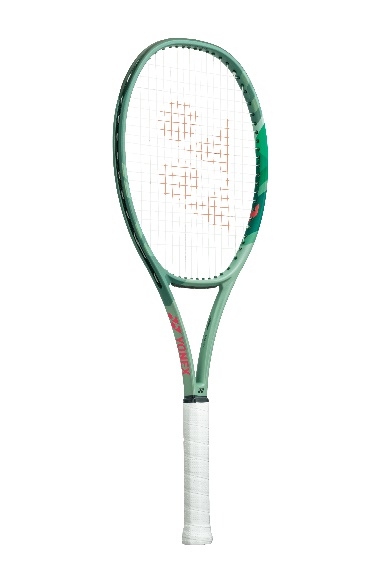 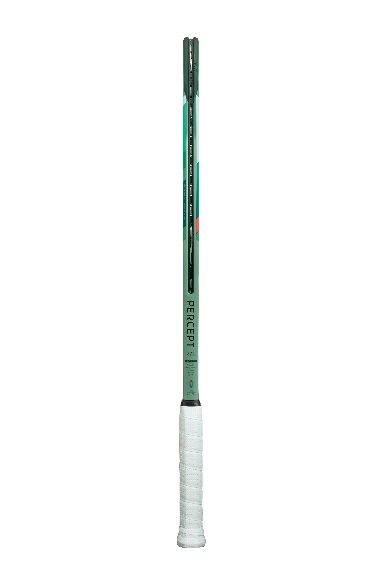 PERCEPT
Percieve, Control, Create
97 L
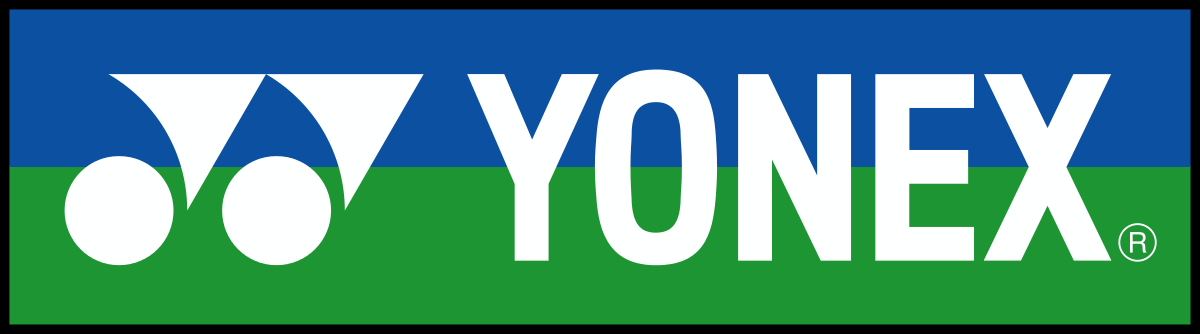 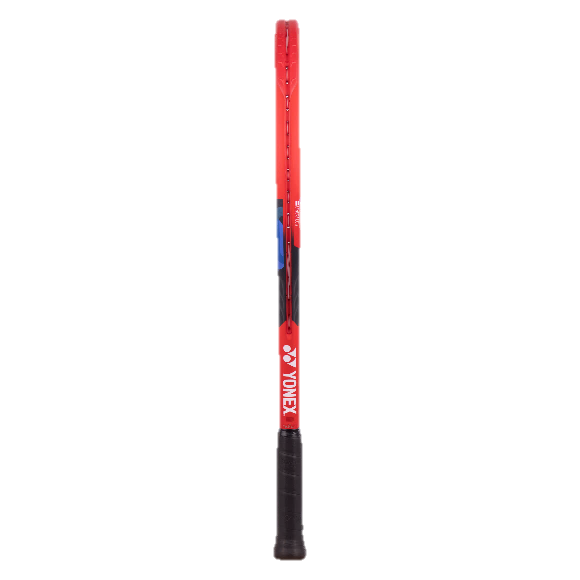 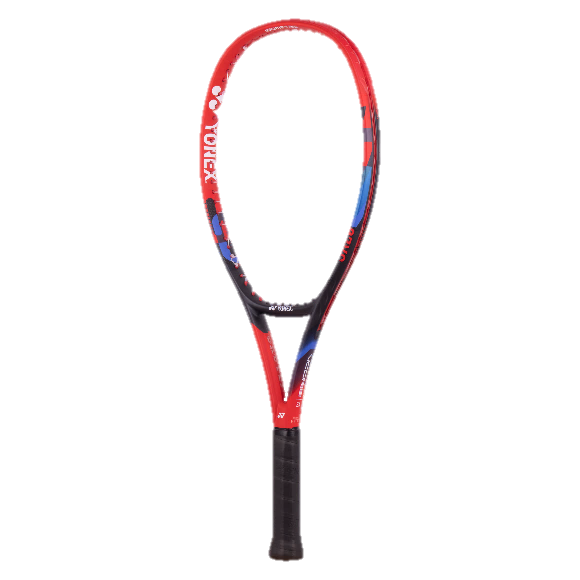 07Vcore
THE ART OF SPIN
Ace
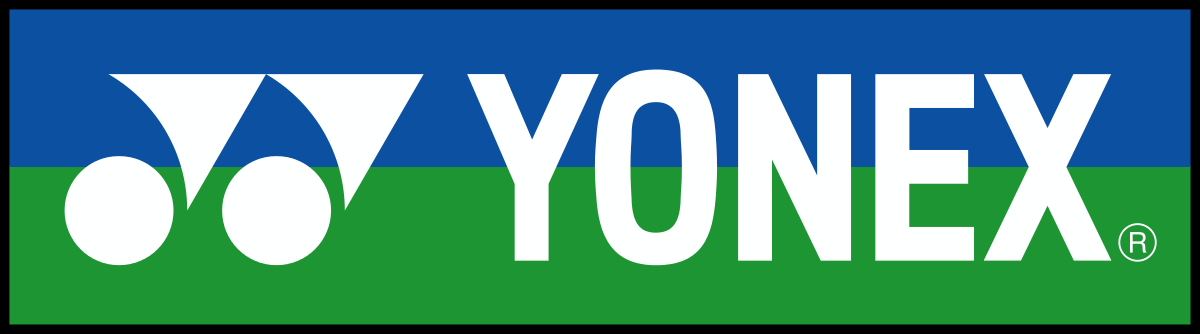 260 gr
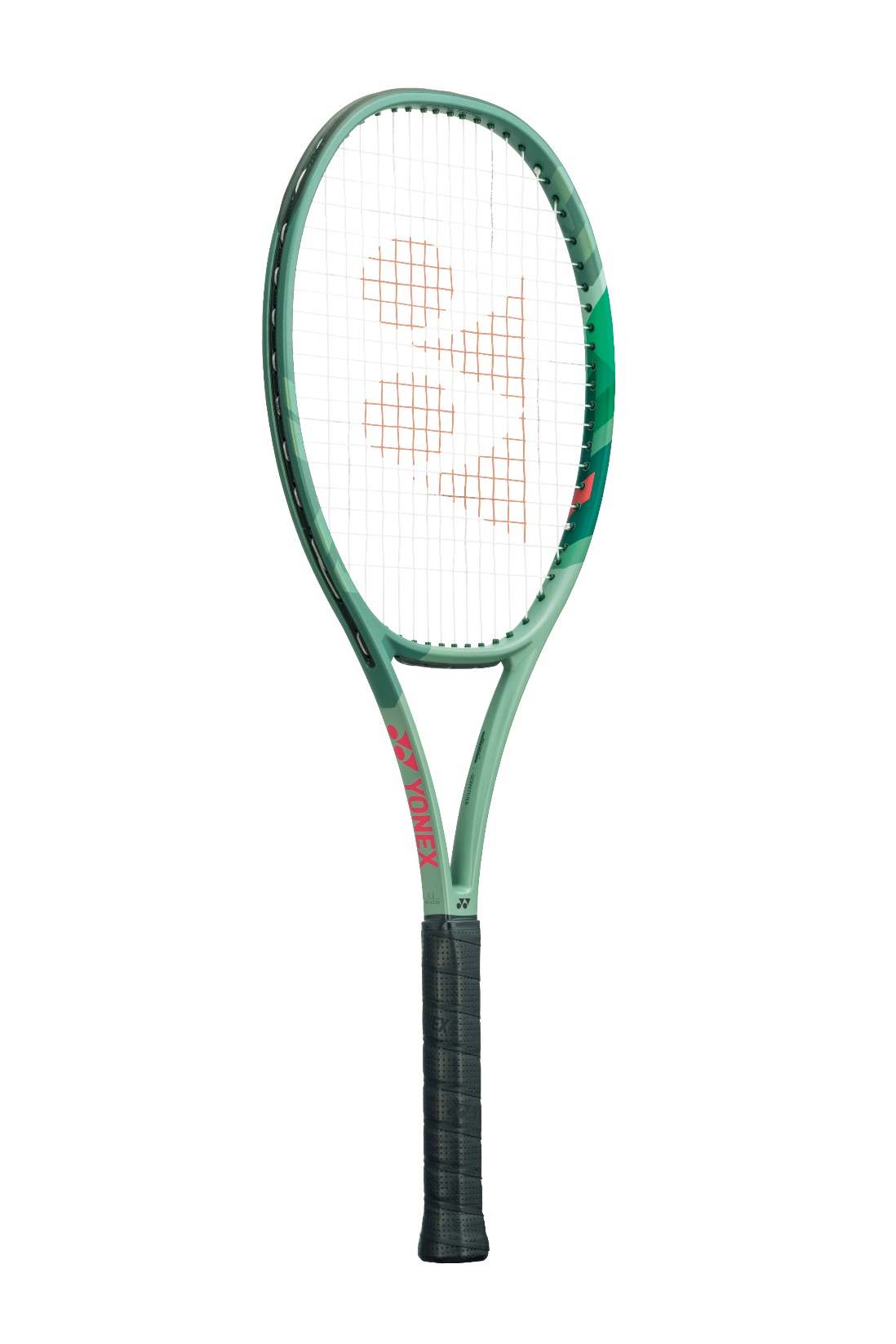 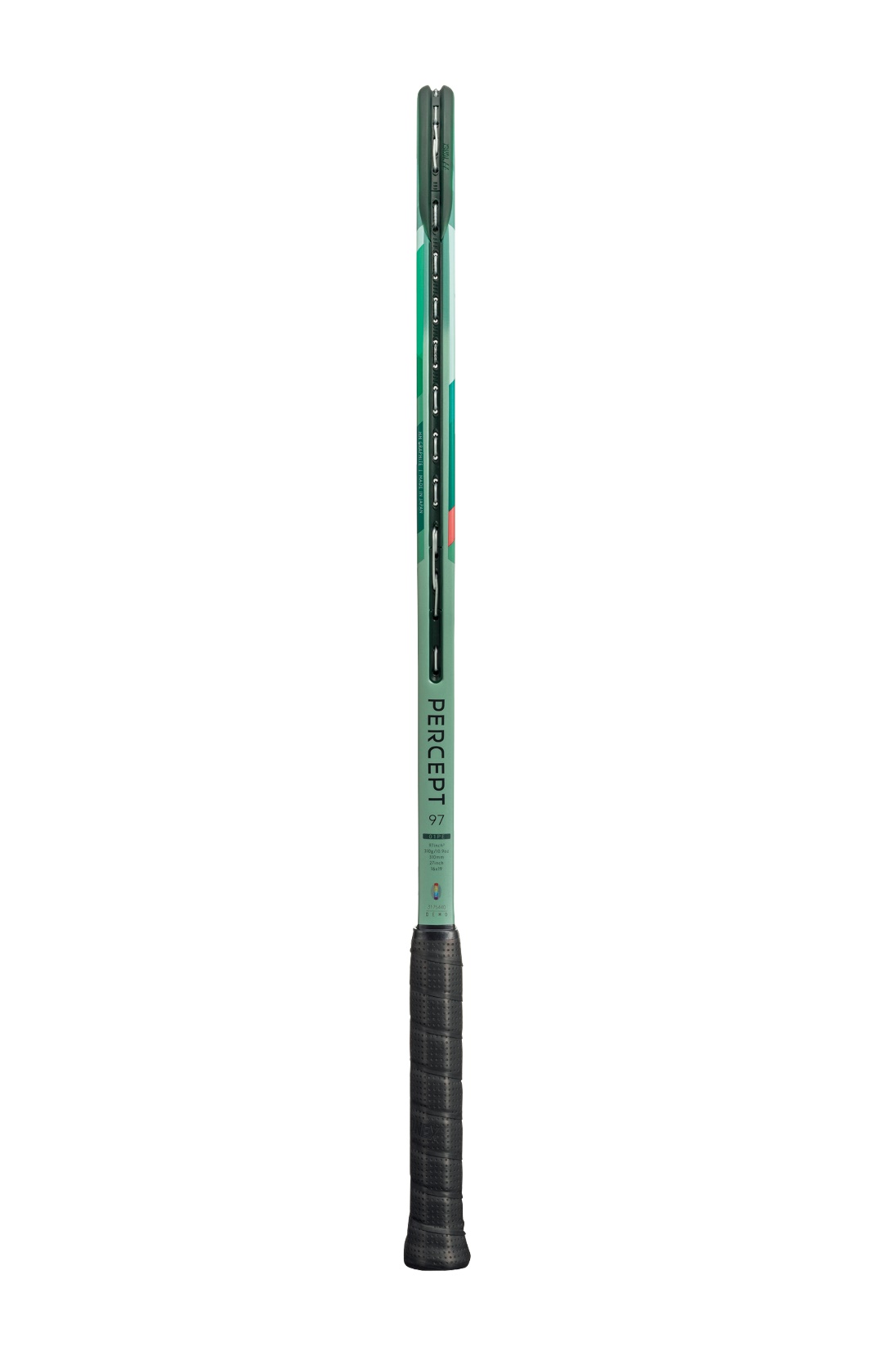 97
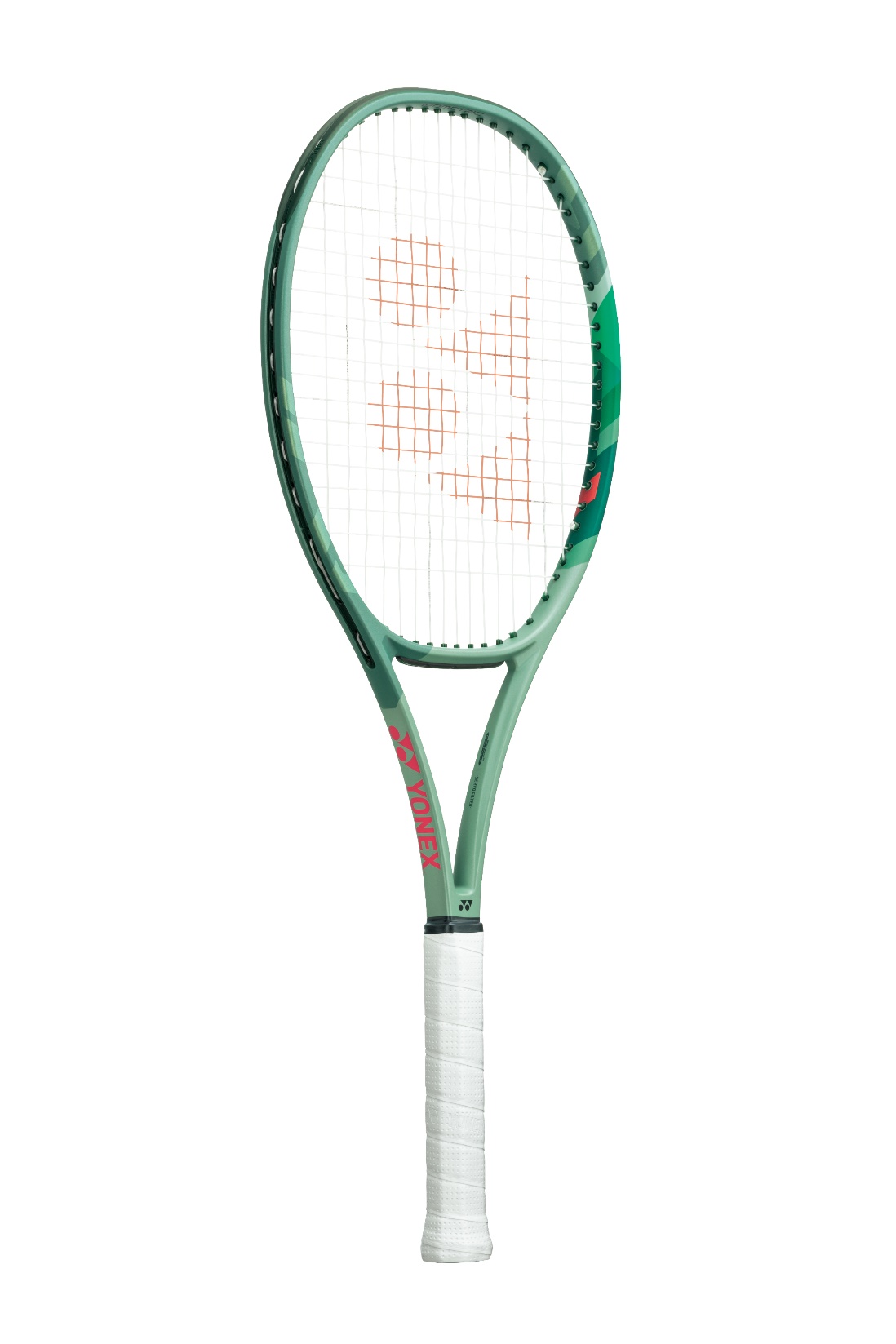 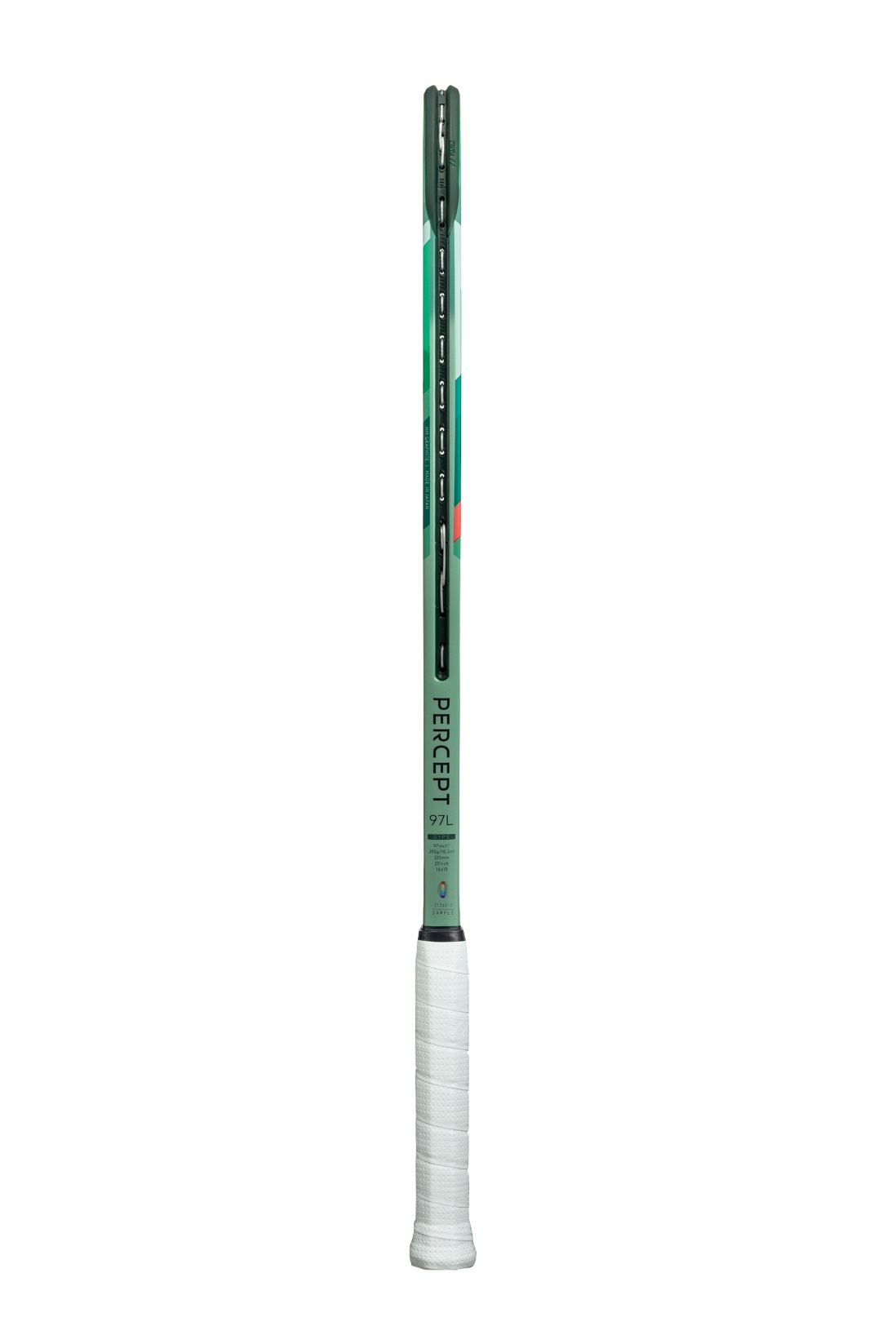 97L
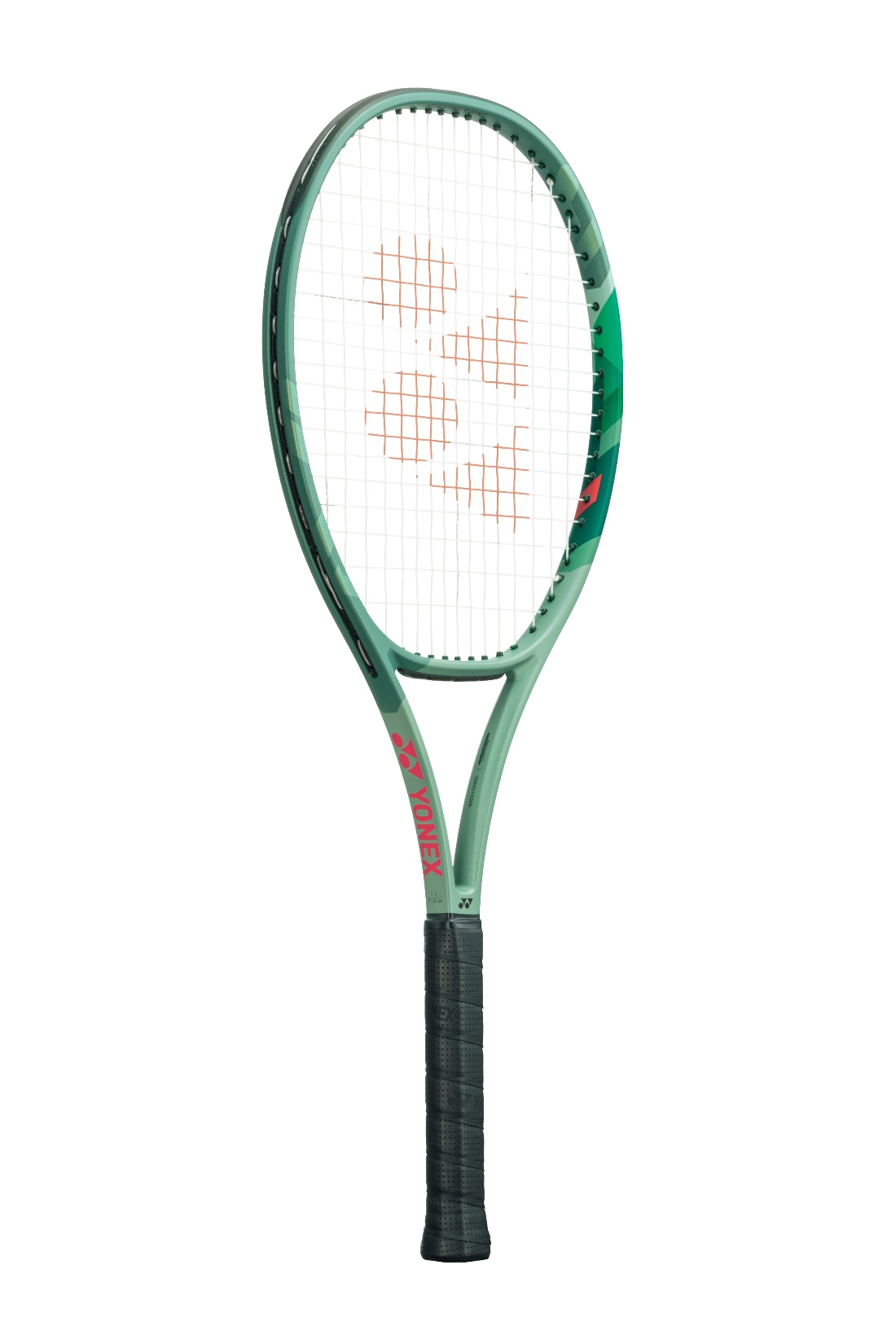 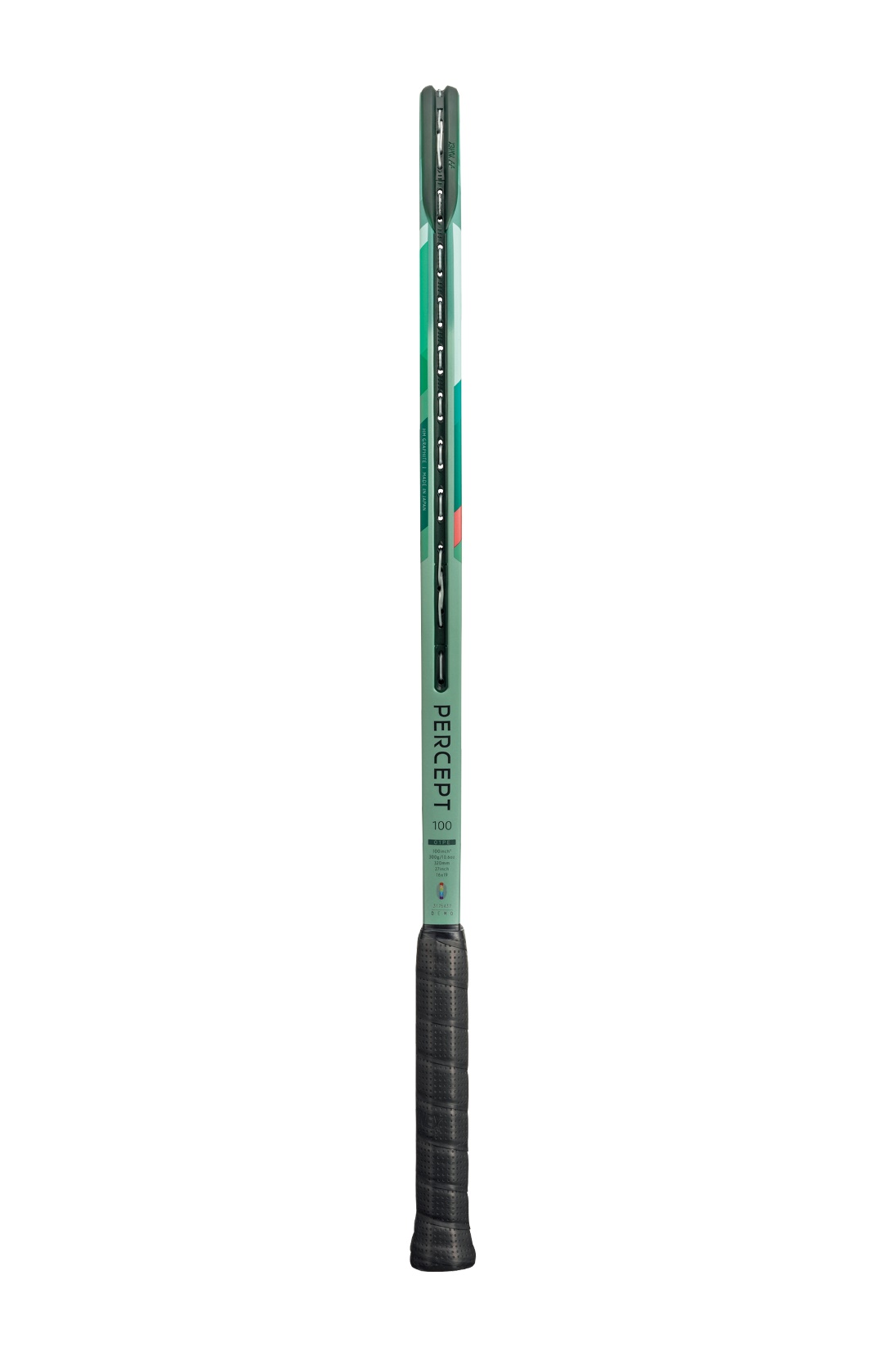 100
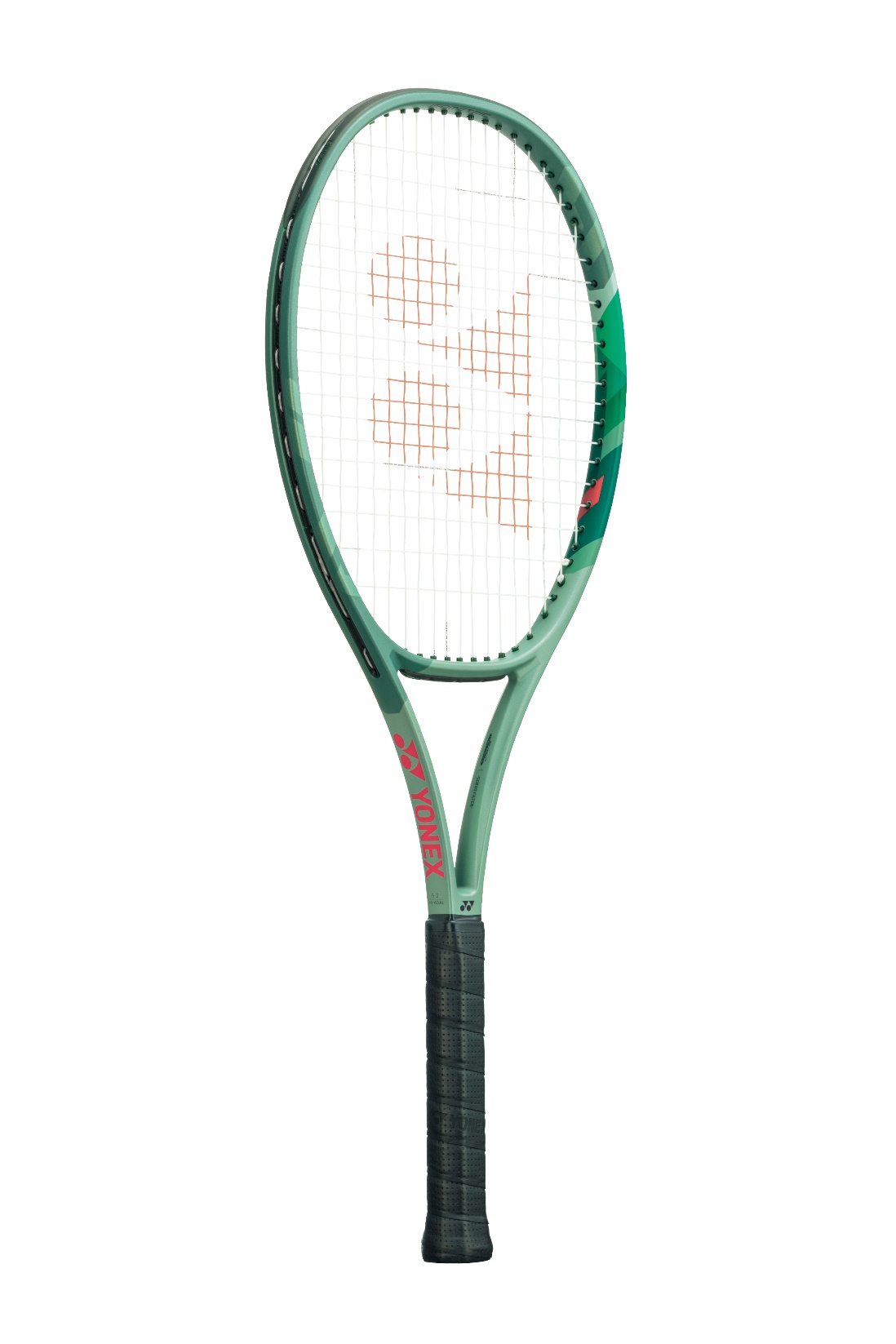 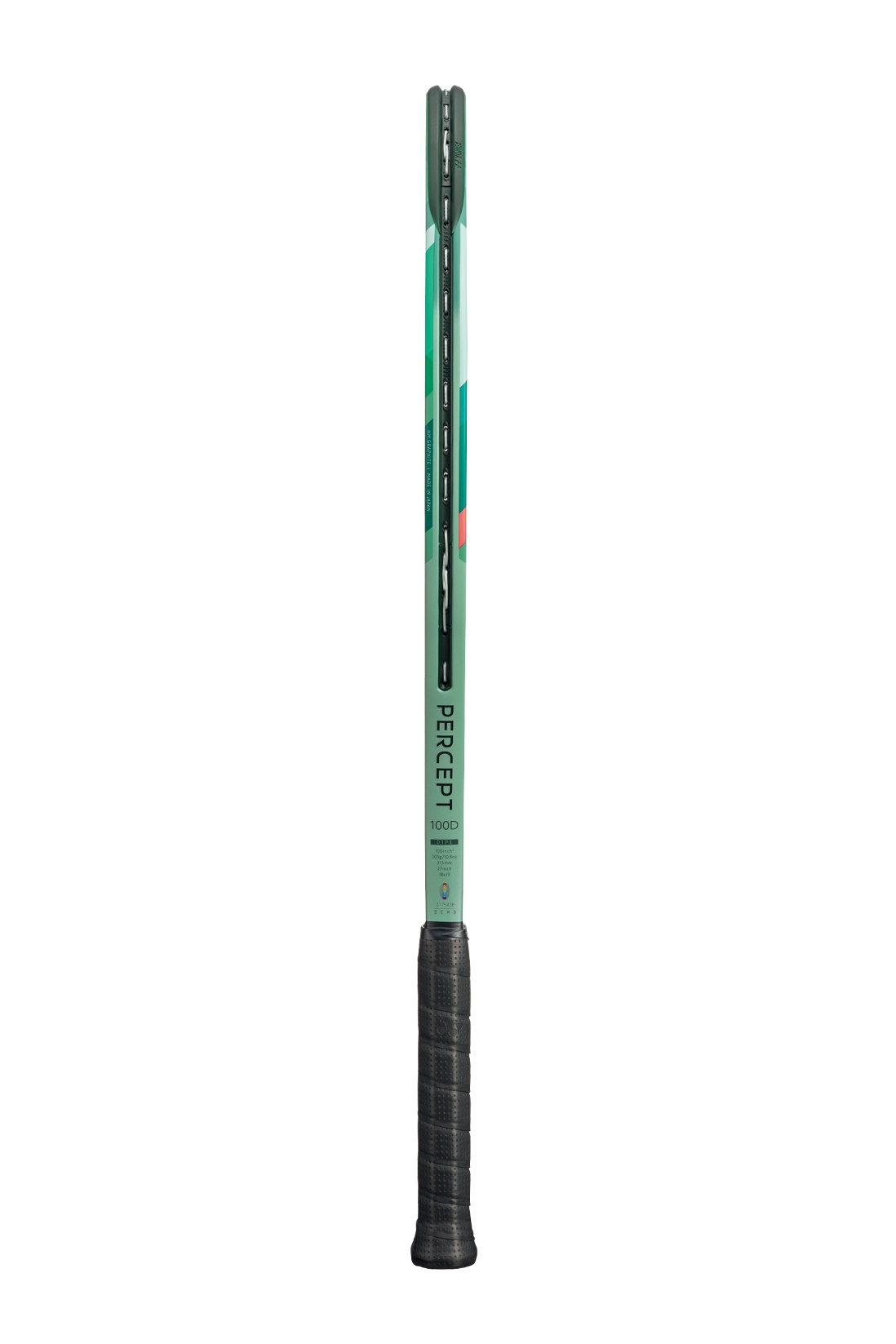 100D